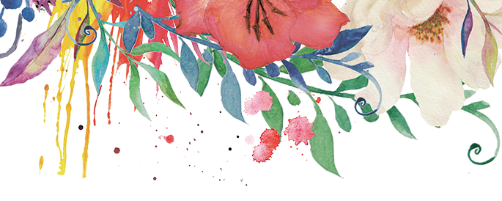 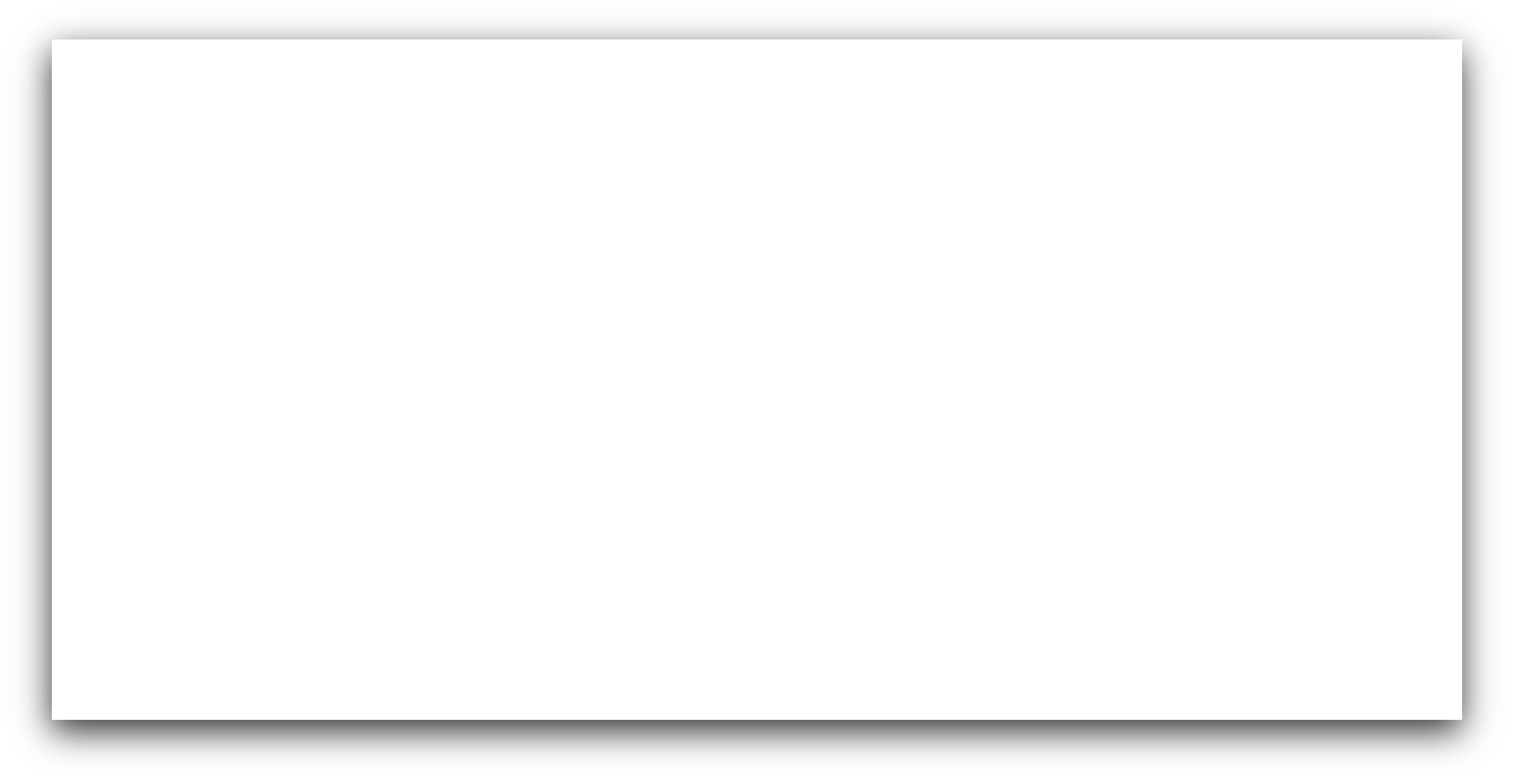 LOGO
Free PPT Template
Report：freeppt7.com   Time ：20XX.XX
CONTENS
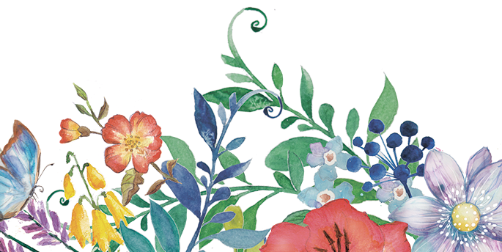 01 . Add title text
03 . Add title text
02 . Add title text
04 . Add title text
We have many PowerPoint templates that has been specifically designed to help anyone
We have many PowerPoint templates that has been specifically designed to help anyone
We have many PowerPoint templates that has been specifically designed to help anyone
We have many PowerPoint templates that has been specifically designed to help anyone
PPT模板 http://www.1ppt.com/moban/
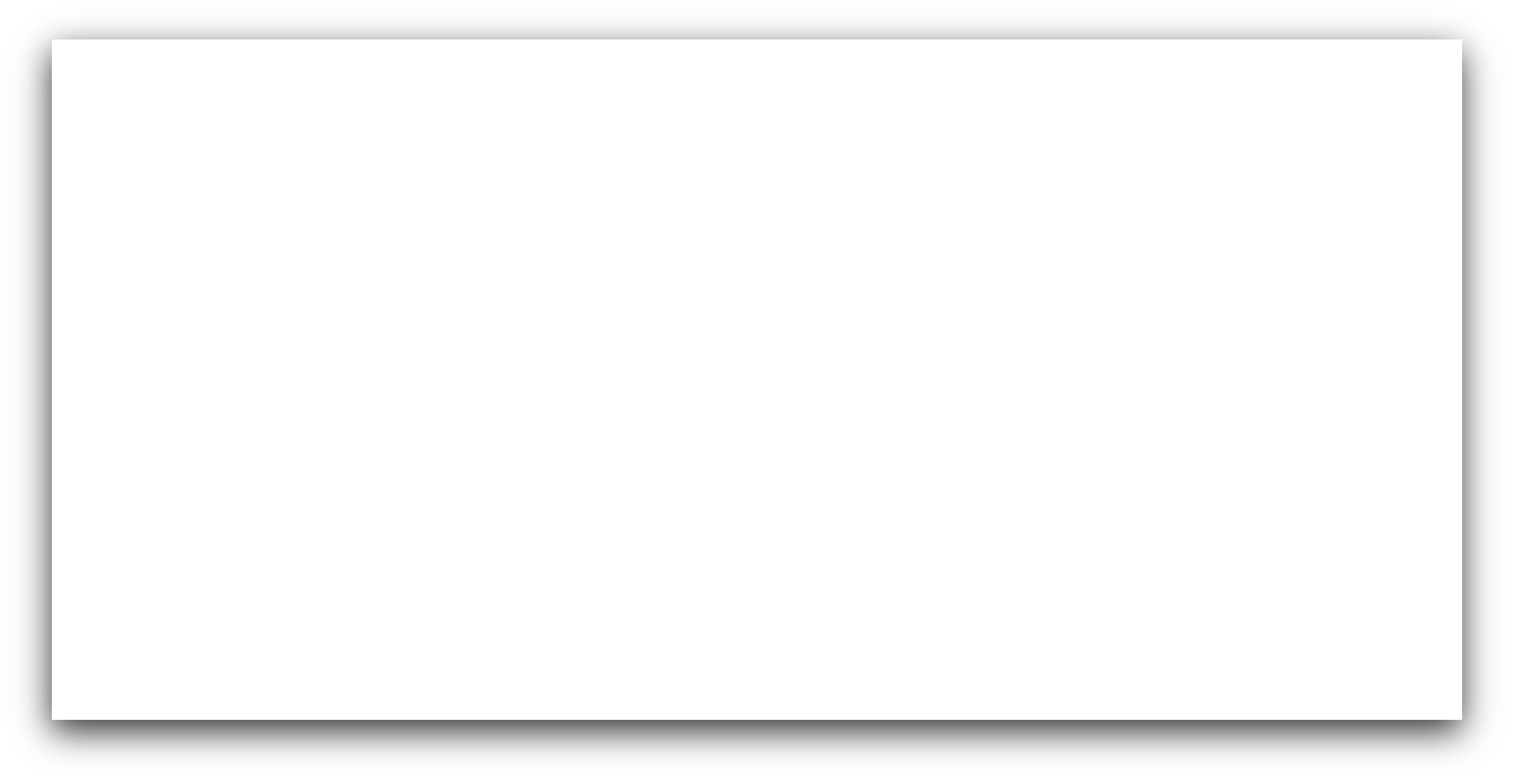 01
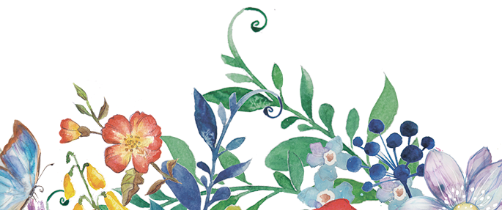 Add title text
We have many PowerPoint templates that has been specifically designed to help anyone that is stepping into the world of PowerPoint for the very first time.
Add title text
Add title text
Add title text
Add title text
202X
2026
2027
Click here to add content, content to match the title……
Click here to add content, content to match the title……
Click here to add content, content to match the title……
Add title text
Click here to add content, content to match the title.
Click here to add content, content to match the title.
Title Goes Here
Click here to add content, content to match the title.
Add title text
Add title text
Add title text
Click here to add content, content to match the title.
Click here to add content, content to match the title.
Add title text
Add title text
Add title text
Click here to add content, content to match the title.
Click here to add content, content to match the title.
Click here to add content, content to match the title.
Add title text
Add title text
Add title text
Add title text
Add title text
Click here to add content, content to match the title.
Click here to add content, content to match the title.
Click here to add content, content to match the title.
Click here to add content, content to match the title.
Add title text
Click here to add content, content to match the title
Click here to add content, content to match the title
Click here to add content, content to match the title
Click here to add content, content to match the title
Click here to add content, content to match the title
Click here to add content, content to match the title
Add title text
Add title text
Add title text
Click here to add content, content to match the title.
Click here to add content, content to match the title.
Add title text
Add title text
Click here to add content, content to match the title.
Click here to add content, content to match the title.
Add title text
Add title text
Click here to add content, content to match the title.
Click here to add content, content to match the title.
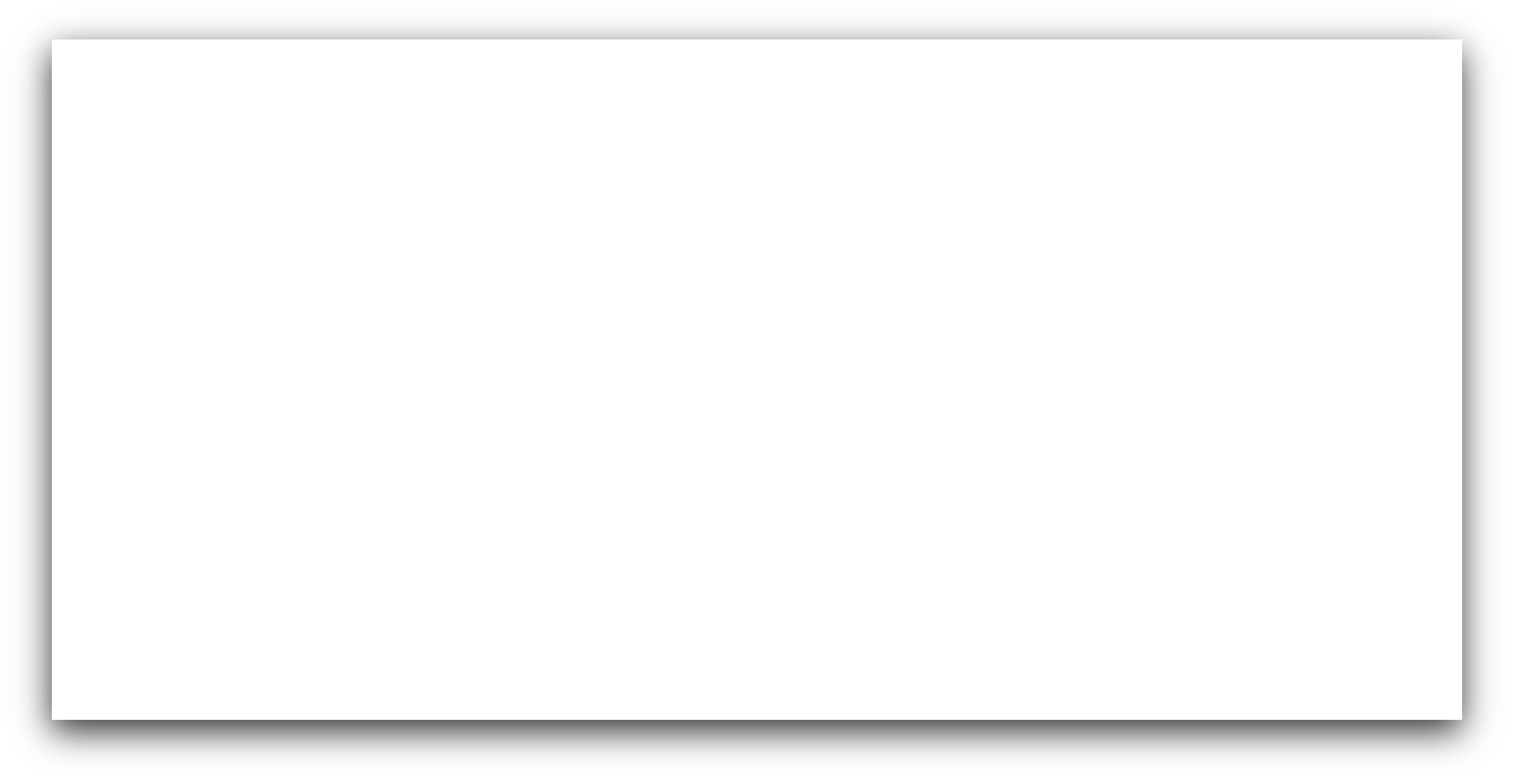 02
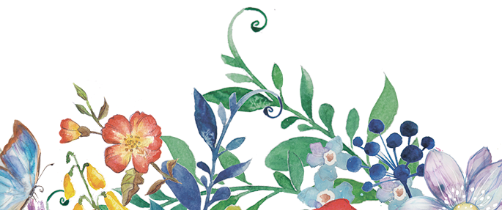 Add title text
We have many PowerPoint templates that has been specifically designed to help anyone that is stepping into the world of PowerPoint for the very first time.
Add title text
Add title text
Add
title text
Click here to add content, content to match the title.
Add title text
Add
title
Click here to add content, content to match the title.
Add
title text
Add
title text
Add title text
Click here to add content, content to match the title.
Add title text
02
01
Click here to add content, content to match the title
Click here to add content, content to match the title
03
04
Click here to add content, content to match the title
Click here to add content, content to match the title
Add title text
Click here to add content, content to match the title
01
Add title
Click here to add content, content to match the title
02
Add title
Click here to add content, content to match the title
Add title
03
Add title text
Click here to add content, content to match the title
Click here to add content, content to match the title
Click here to add content, content to match the title
Click here to add content, content to match the title
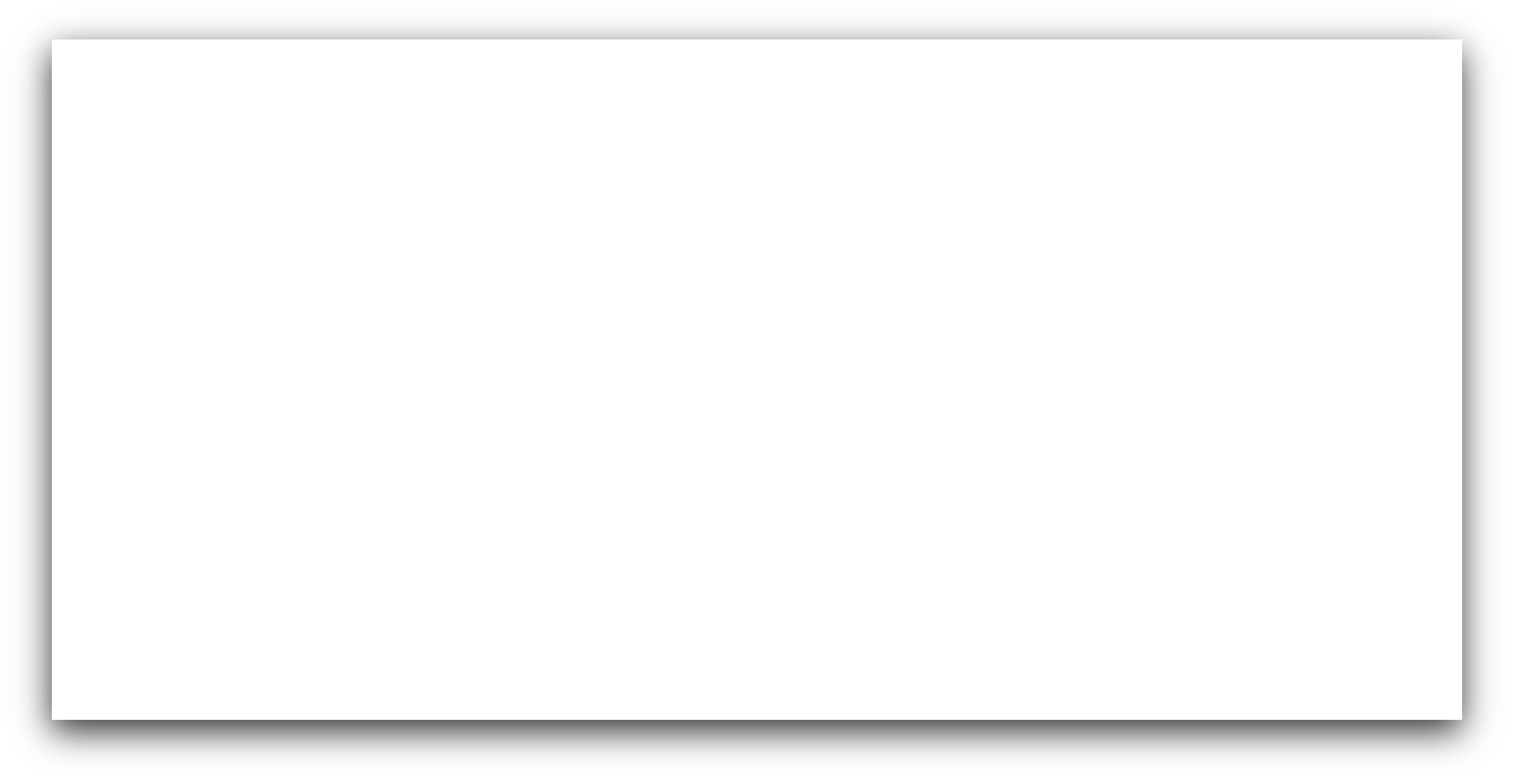 03
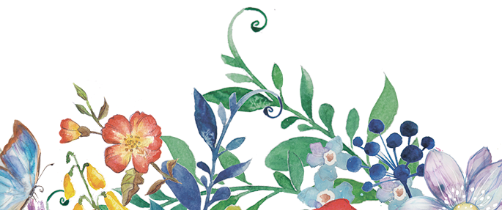 Add title text
We have many PowerPoint templates that has been specifically designed to help anyone that is stepping into the world of PowerPoint for the very first time.
Add title text
Add title text
Click here to add content, content to match the title.
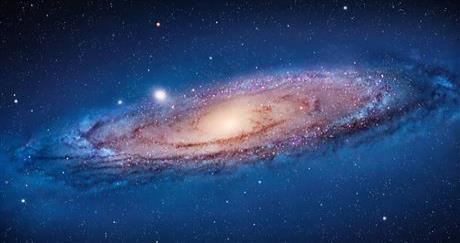 Add title text
Click here to add content, content to match the title.
Add title text
Click here to add content, content to match the title.
Add title text
Click here to add content, content to match the title.
Click here to add content, content to match the title.
Click here to add content, content to match the title.
STEP 1
STEP 2
STEP 3
STEP 5
STEP 4
Click here to add content, content to match the title.
Click here to add content, content to match the title.
Add title text
Click here to add content, content to match the title
Click here to add content, content to match the title
Click here to add content, content to match the title
Click here to add content, content to match the title
Add title text
Add title text
Add title text
Add title text
Click here to add content, content to match the title
Click here to add content, content to match the title
Click here to add content, content to match the title
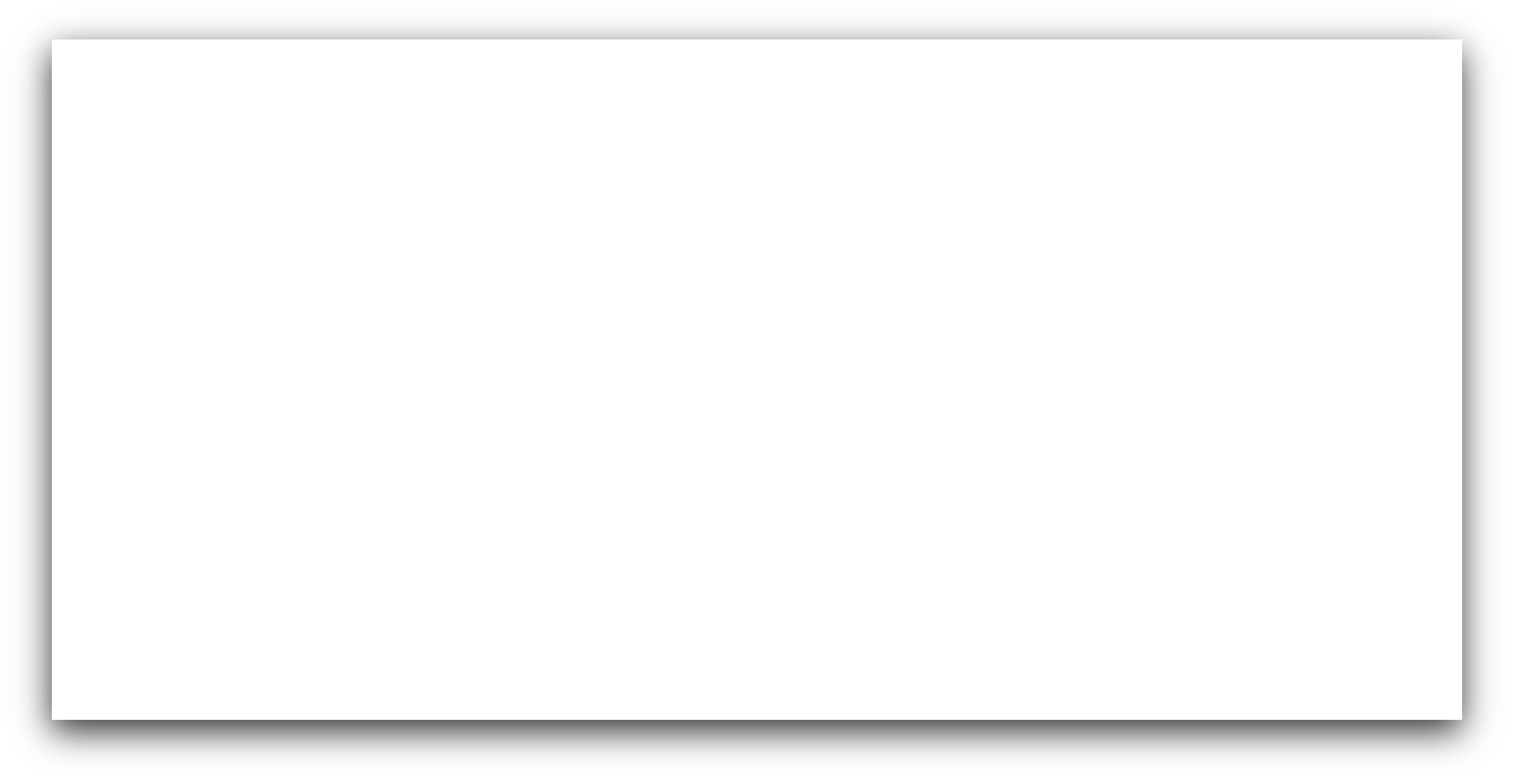 04
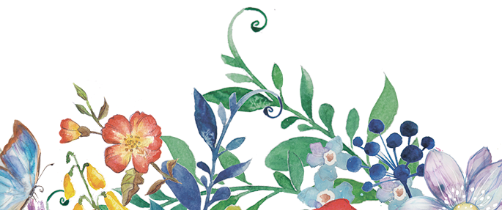 Add title text
We have many PowerPoint templates that has been specifically designed to help anyone that is stepping into the world of PowerPoint for the very first time.
Add title text
Click here to add content, content to match the title
Add title text
Click here to add content, content to match the title
Add title text
Add title text
Click here to add content, content to match the title
Add title text
Click here to add content, content to match the title
Add title text
Click here to add content, content to match the title
Click here to add content, content to match the title
Click here to add content, content to match the title
Click here to add content, content to match the title
Add title text
Add title text
Add title text
Click here to add content, content to match the title
Click here to add content, content to match the title
Add title text
Add title text
Add title text
Add title text
Add title text
Click here to add content, content to match the title
Click here to add content, content to match the title
Click here to add content, content to match the title
Click here to add content, content to match the title
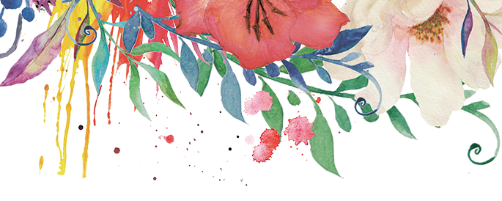 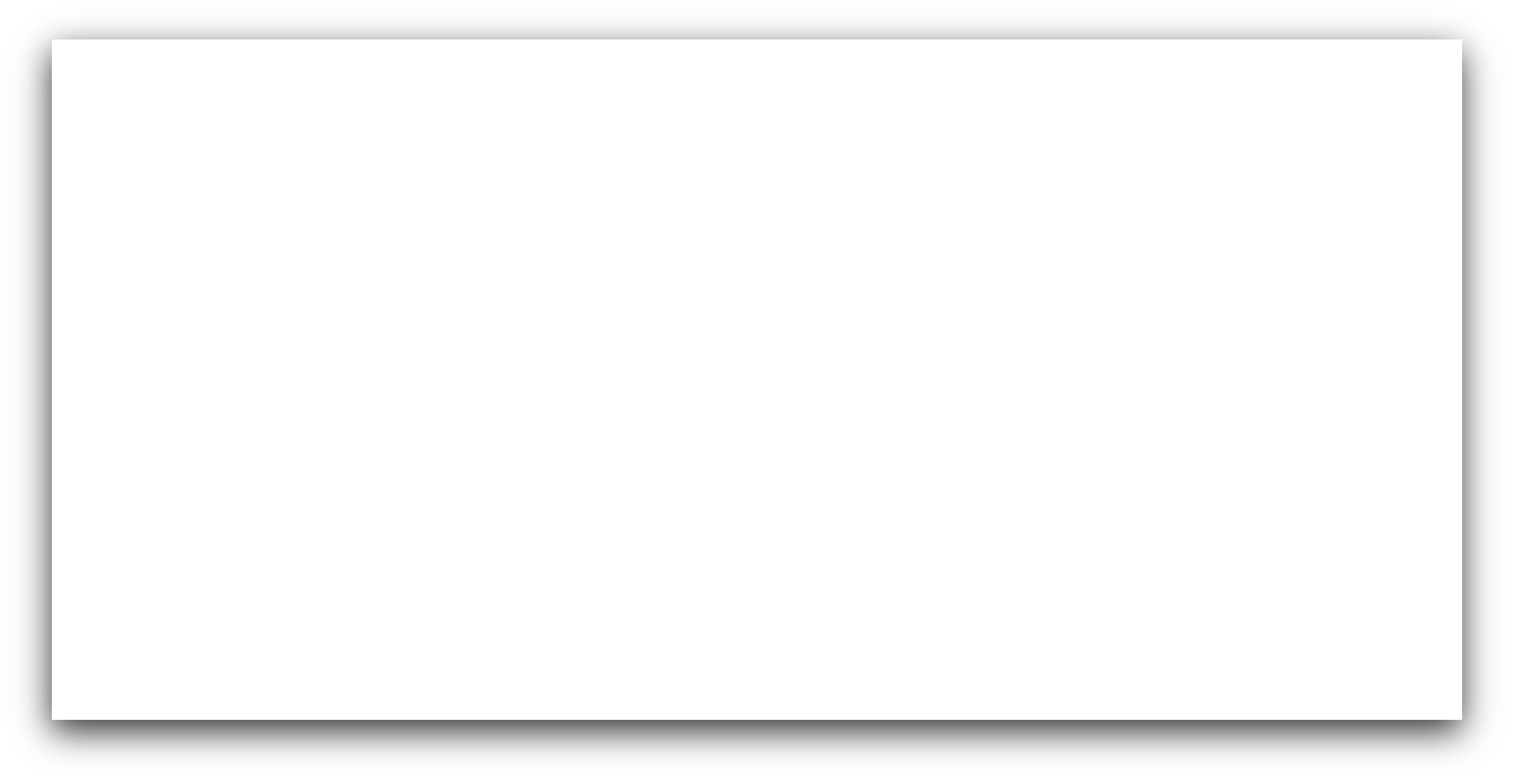 LOGO
THANK YOU
Report：freeppt7.com   Time ：20XX.XX